First…
ArcMap is really picky
If you’re having problems with a CSV:
Check the file in NotePad or NotePad++
Excel will hide characters and reformat your data!
Header names must be 10 letters or less, no punctuation or spaces
No special characters in cells
BlueSpray and QGIS are less picky
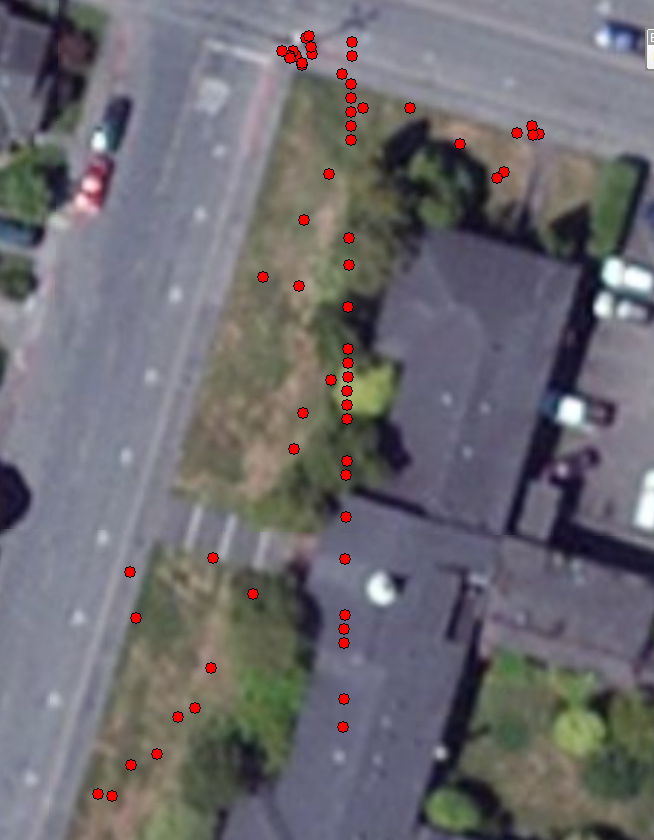 What happened?
What happened?
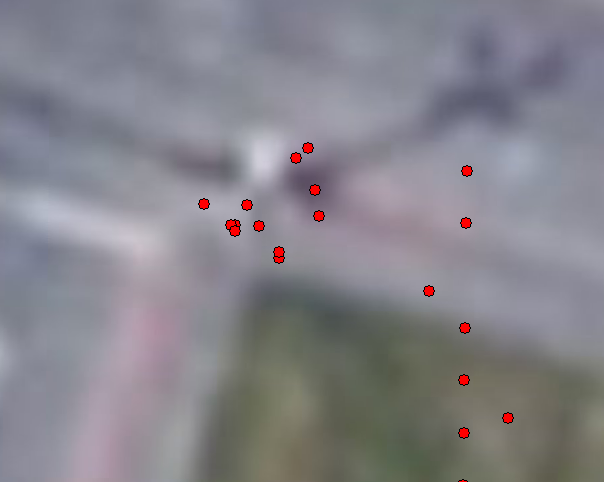 How did we do?
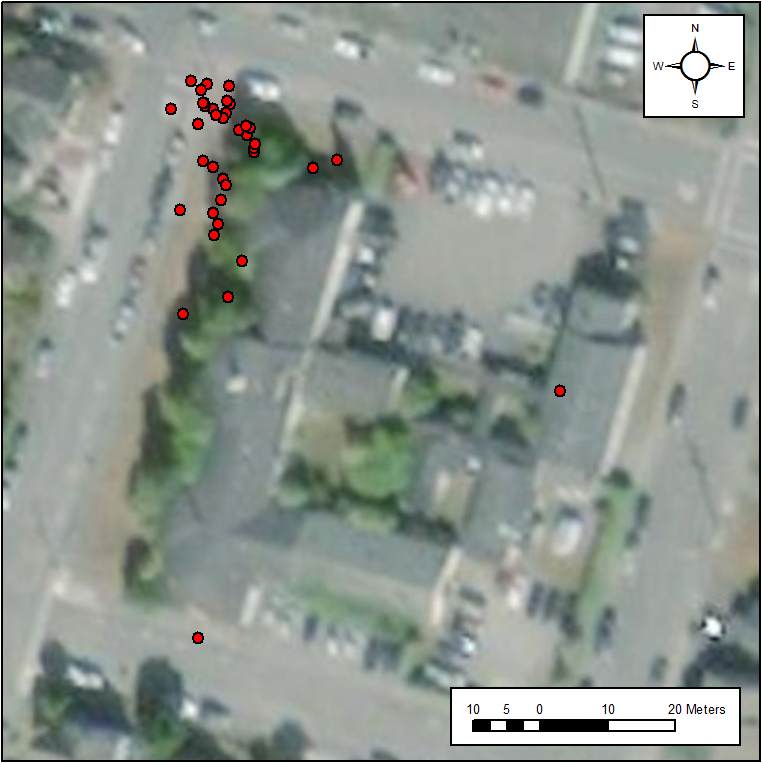 [Speaker Notes: Results from GSP 510, Fall 2018]
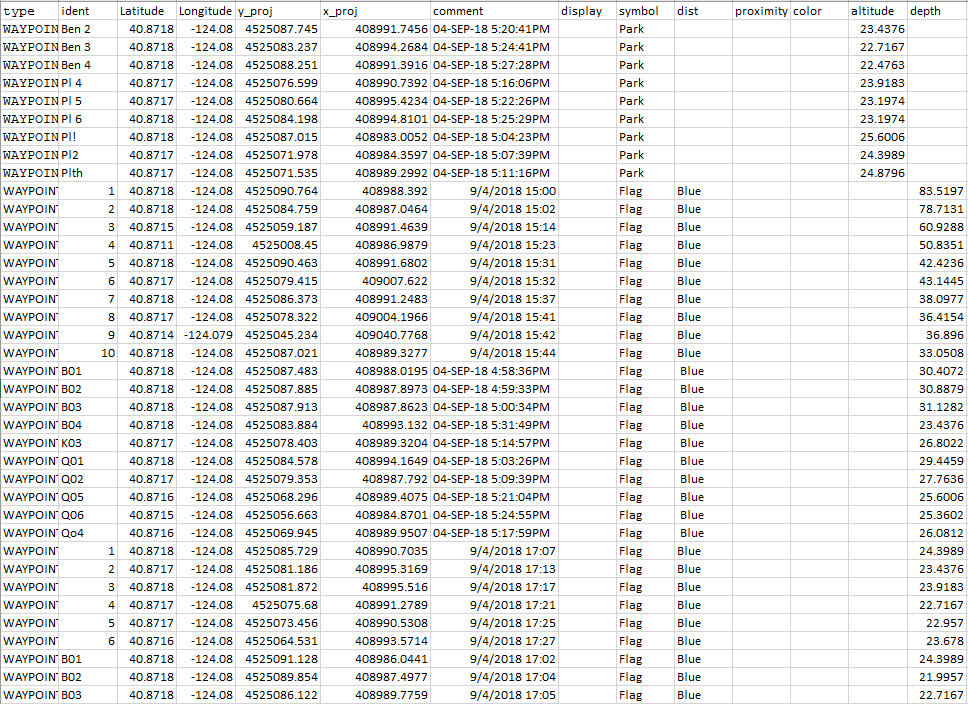 [Speaker Notes: Results from GSP 510, Fall 2018]